Das Auto
Daniela Kaucká
Das Auto
Personen/Frachtgütern Beförderung
Führerschein
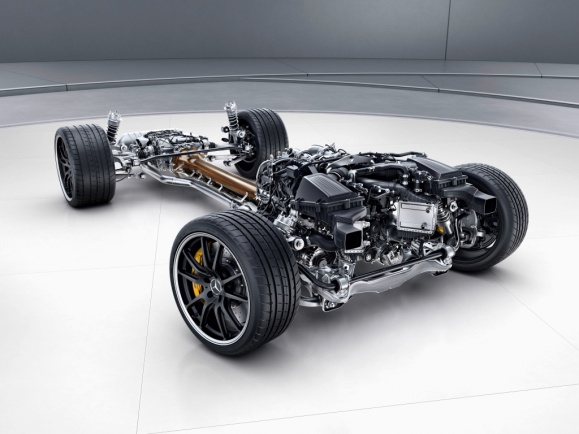 Fahrwerk
Karosserie
Motor
Getriebe
Innenraum
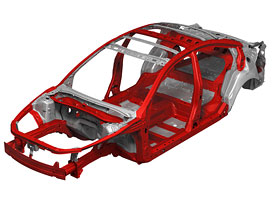 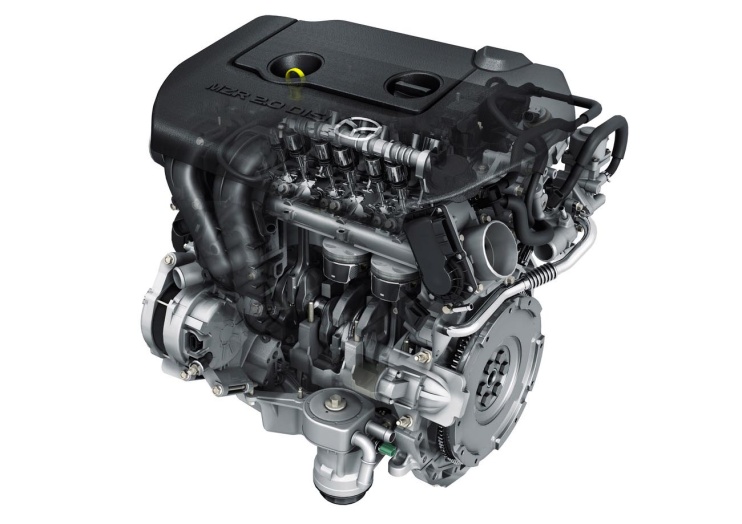 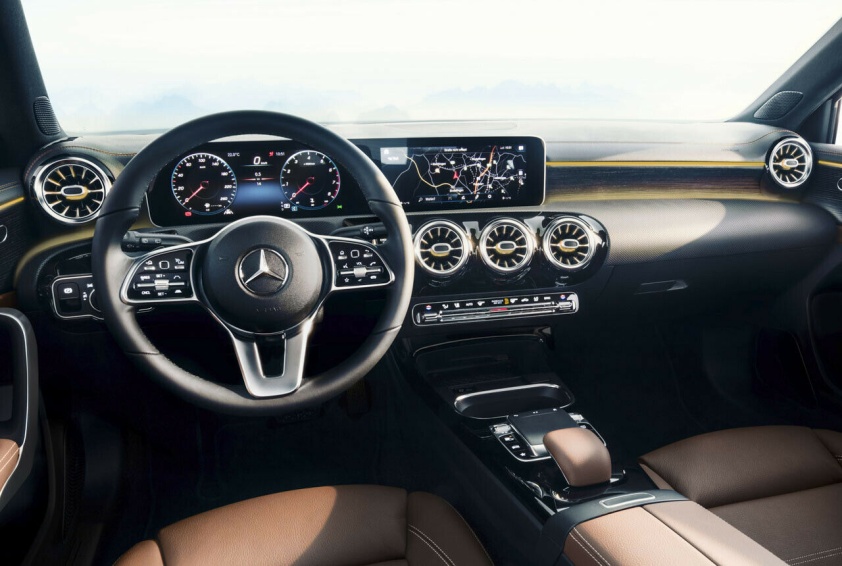 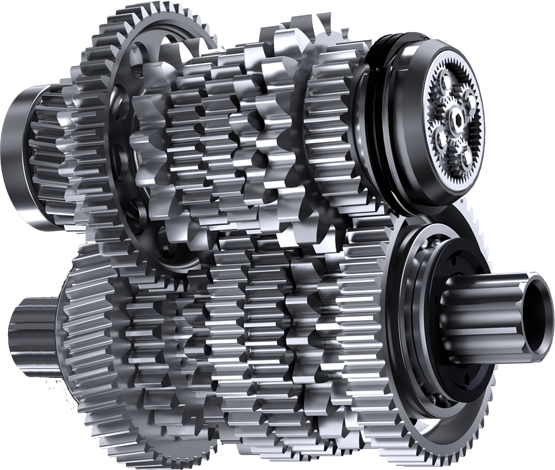 Die Teile des Autos
Die Kupplung
Das Gaspedal
Die Bremse
Die Handbremse
Der Benzintank
Der Tachometer 
Der Rückspiegel
Der Seitenspiegel
Der Blinker
Das Lenkrad
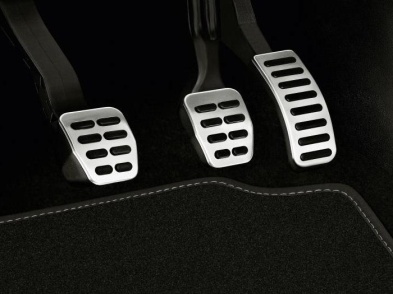 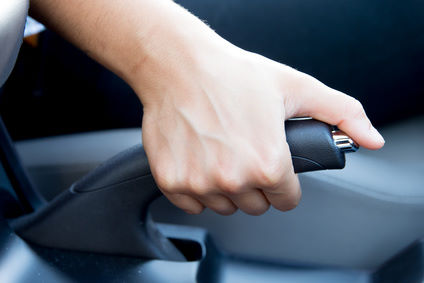 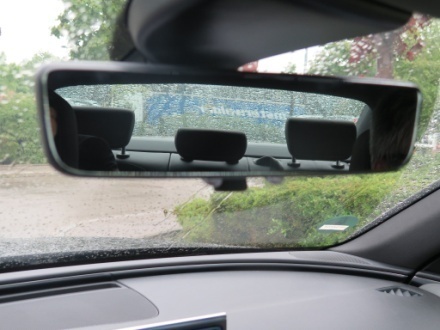 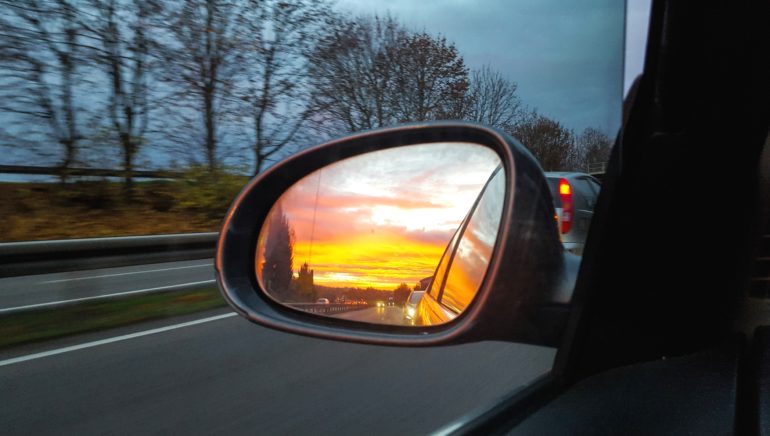 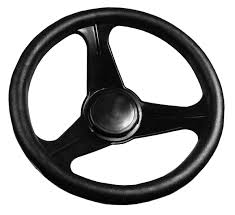 Sicherheitseinrichtungen
Sicherheitsgurt
der Gurtstraffer
die Sicherheitskopfstütze
der Airbag
der Überrollbügel
-> erhoehen Sicherheit
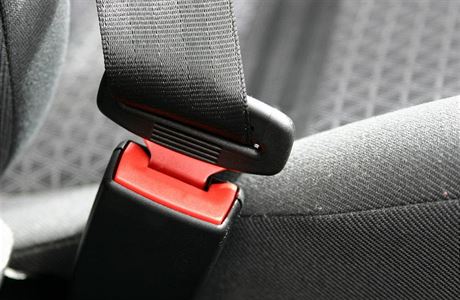 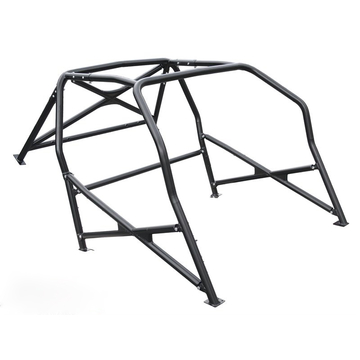 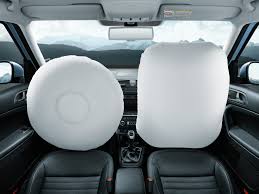 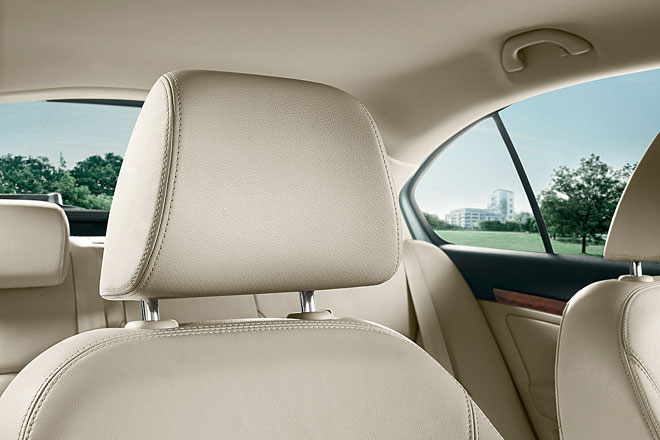 Interessante Informationen
30.000 Teile/ Auto
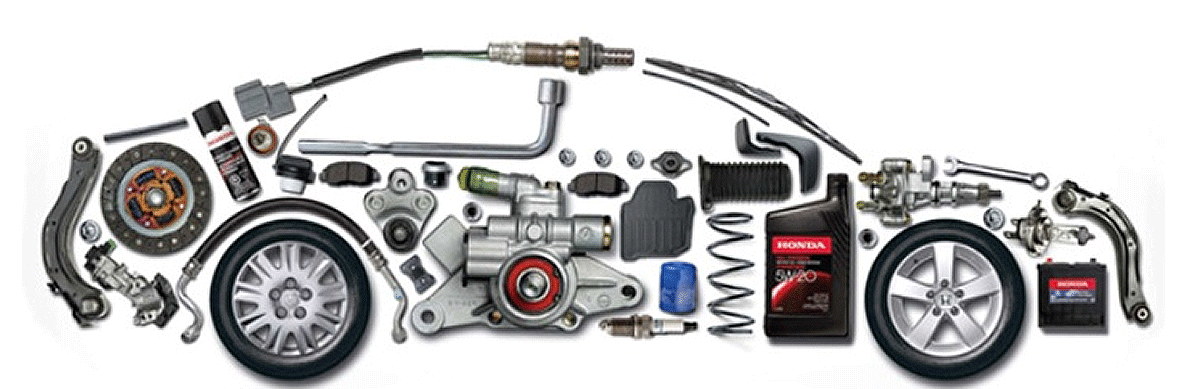 zwei Wochen warten
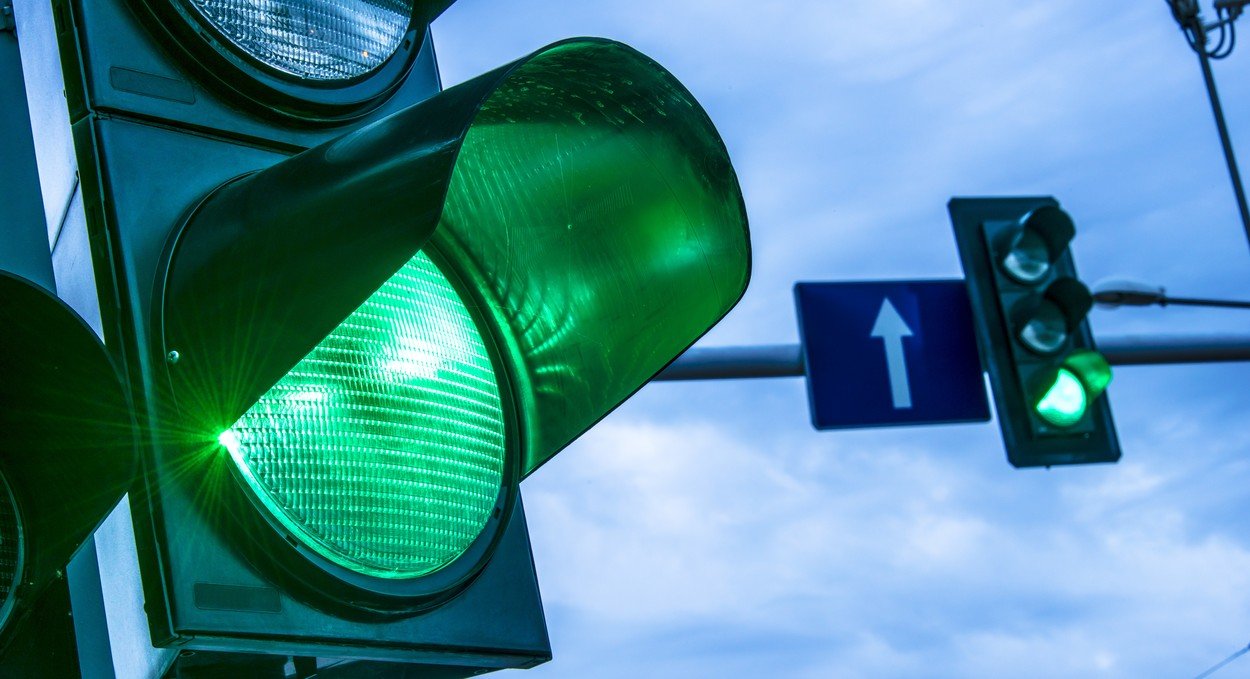 220.000 Autos/Tag
China
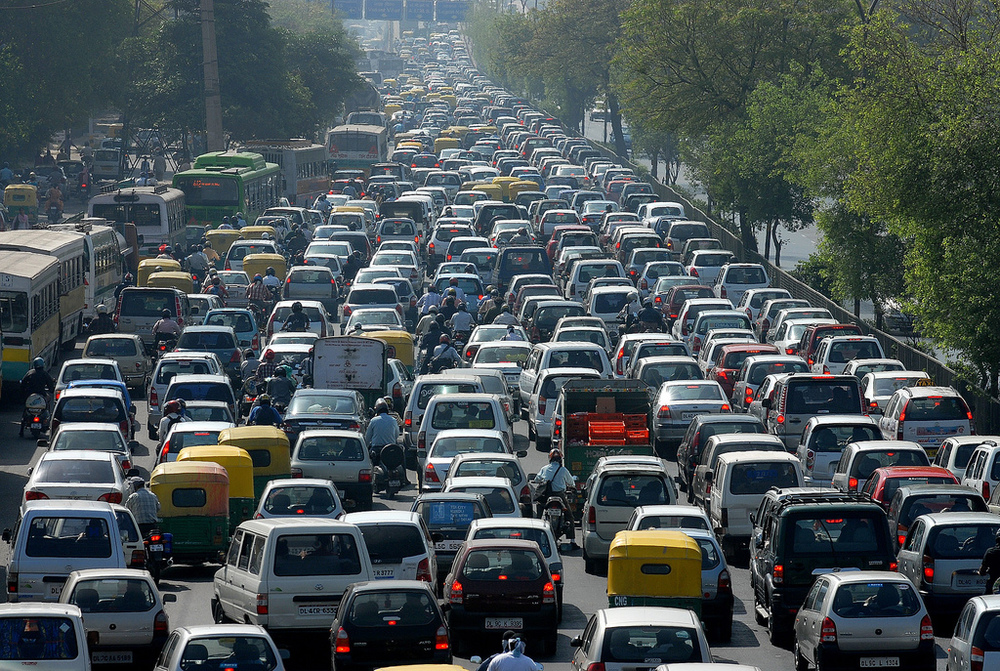 Quiz:
Welche 3 Pedale sind im Auto?
Wie viele Teile braucht man, um ein Auto zu bauen?
Was ist das?
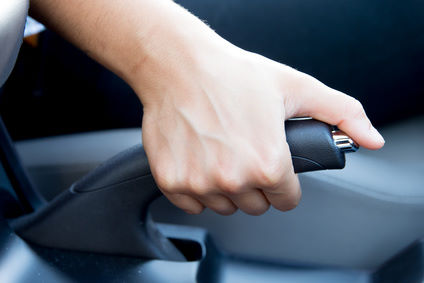 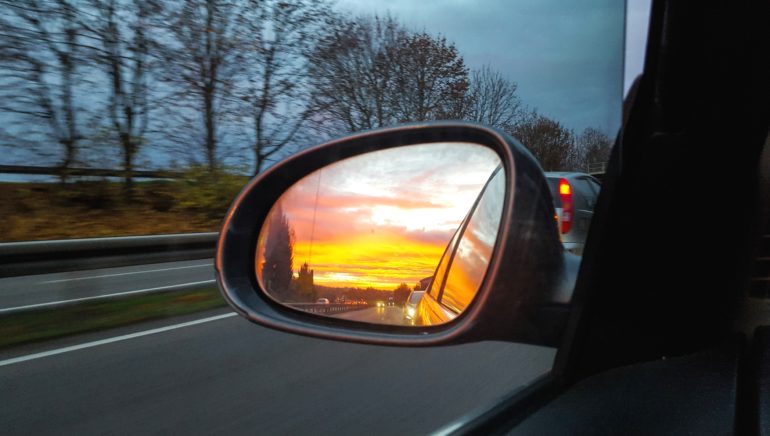 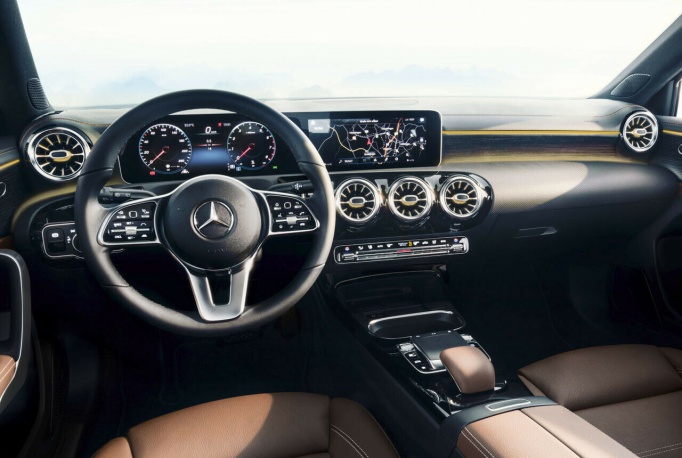 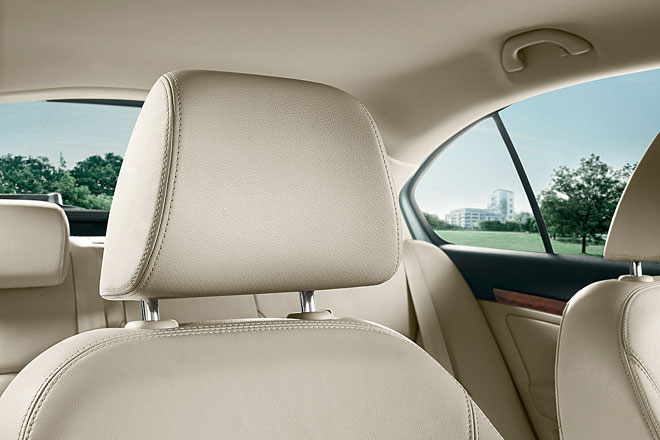